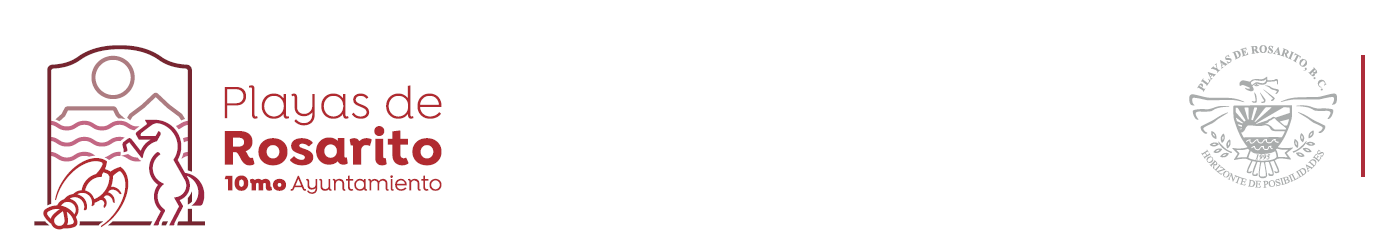 H. AYUNTAMIENTO DE PLAYAS DE ROSARITO
TESORERÍA MUNICIPAL
PROGRAMACIÓN Y PRESUPUESTOS
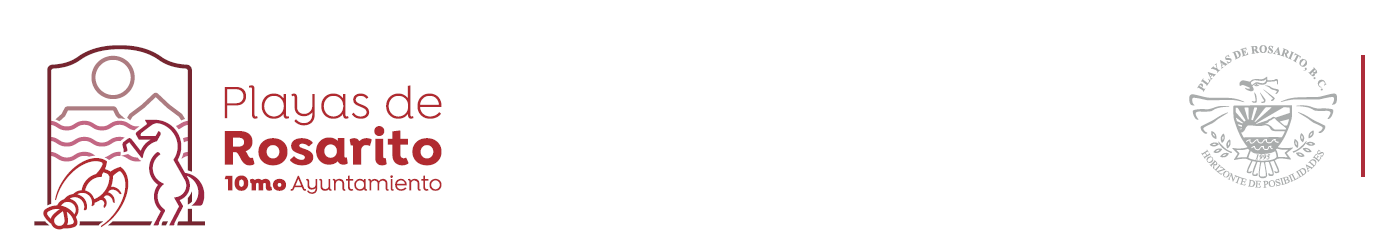 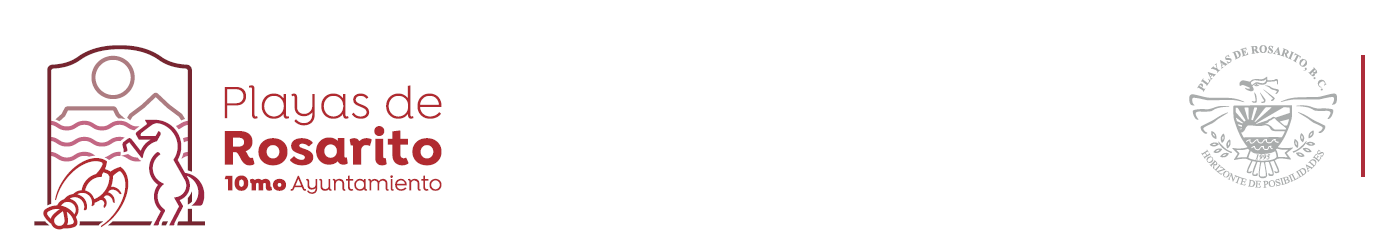 ELABORACIÓN DEL PROGAMA OPERATIVO ANUAL 2025
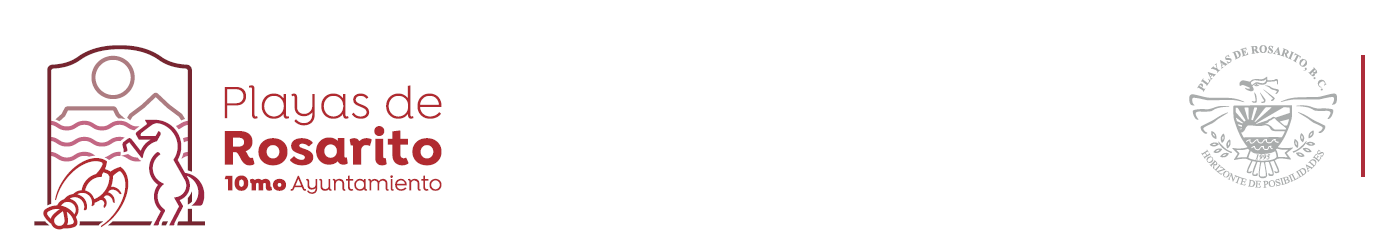 OBJETIVO
Que las dependencias del H. Ayuntamiento lleven a cabo la elaboración de sus proyectos para el ejercicio fiscal 2025 en los tiempos establecidos para ello.
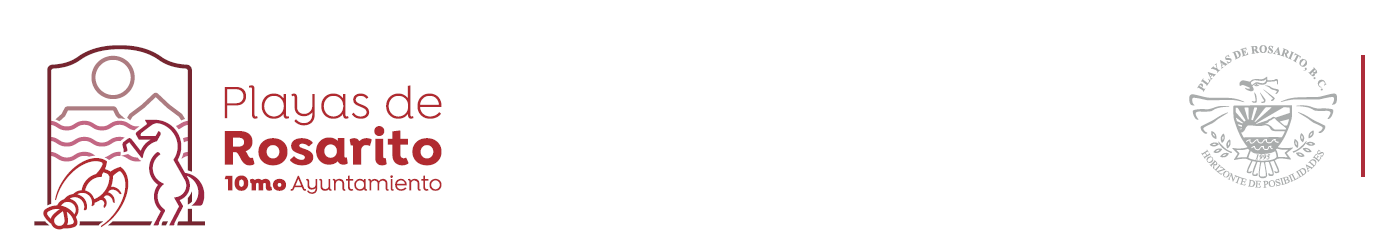 FECHA LÍMITE PARA CAPTURA DE POA´S EN SIAC
11 DE OCTUBRE DE 2024
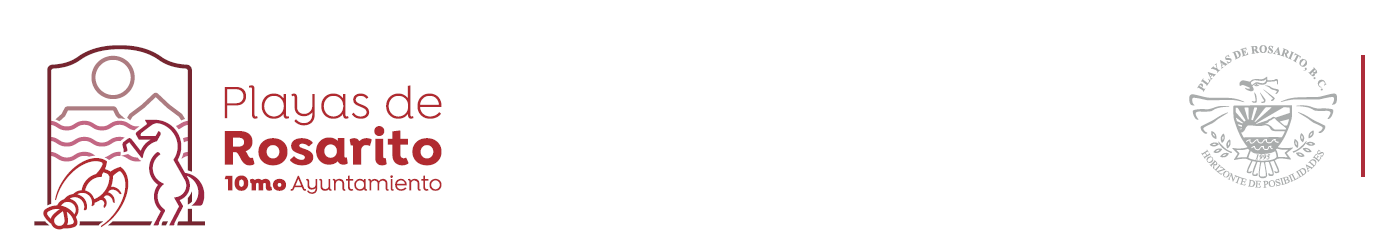 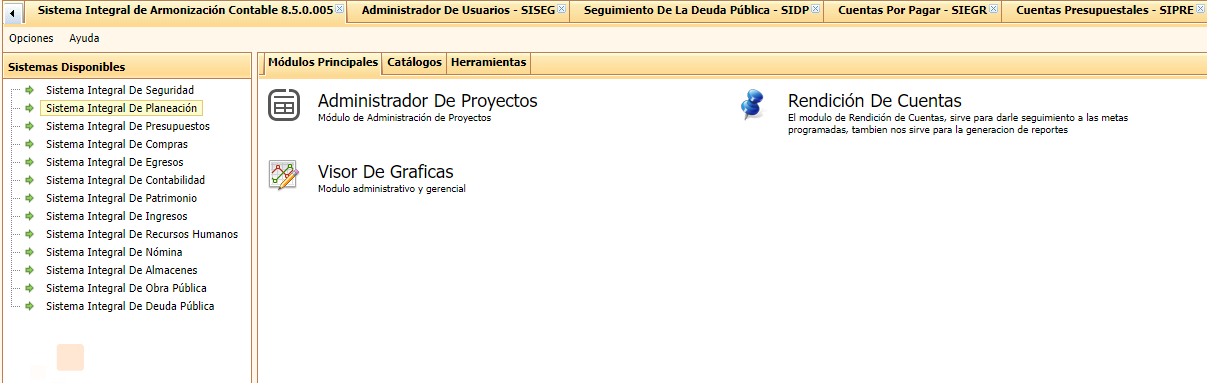 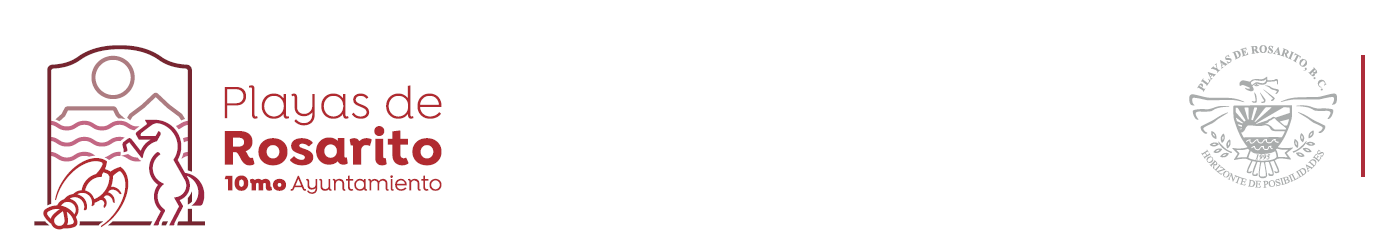 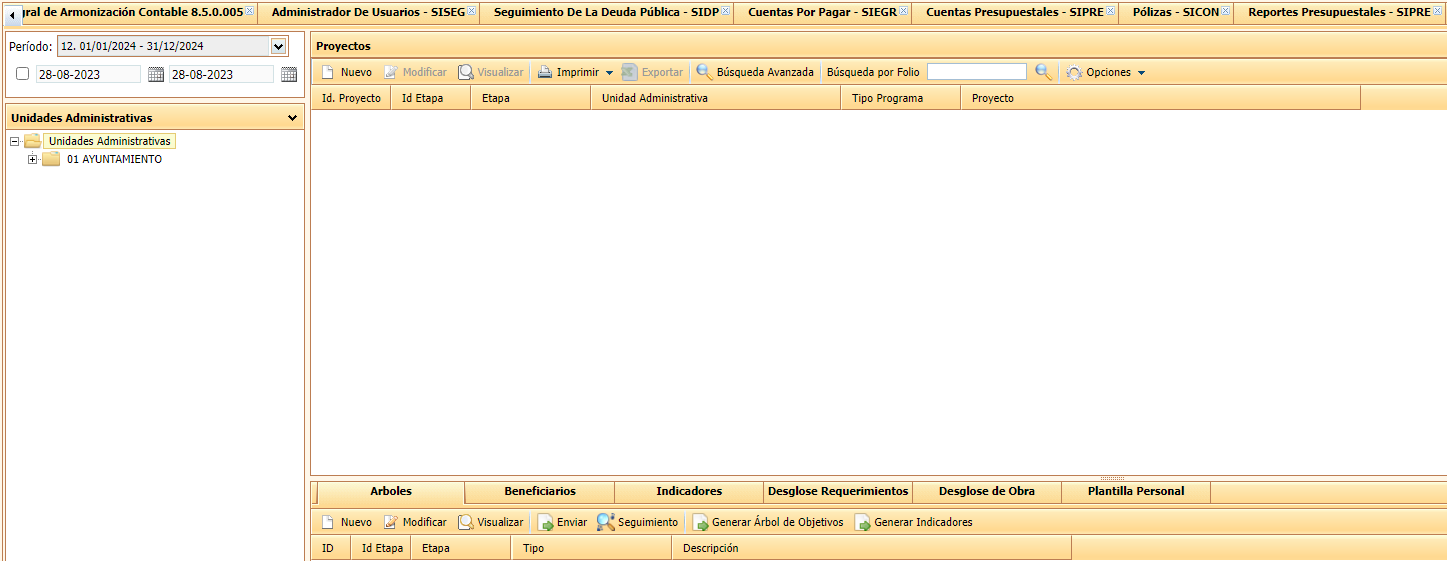 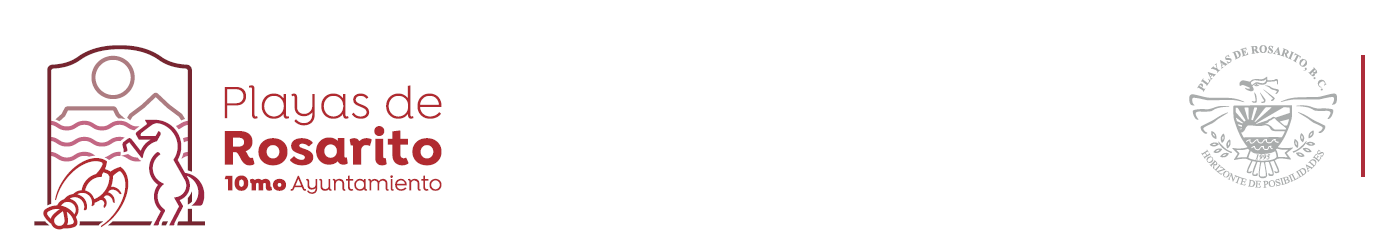 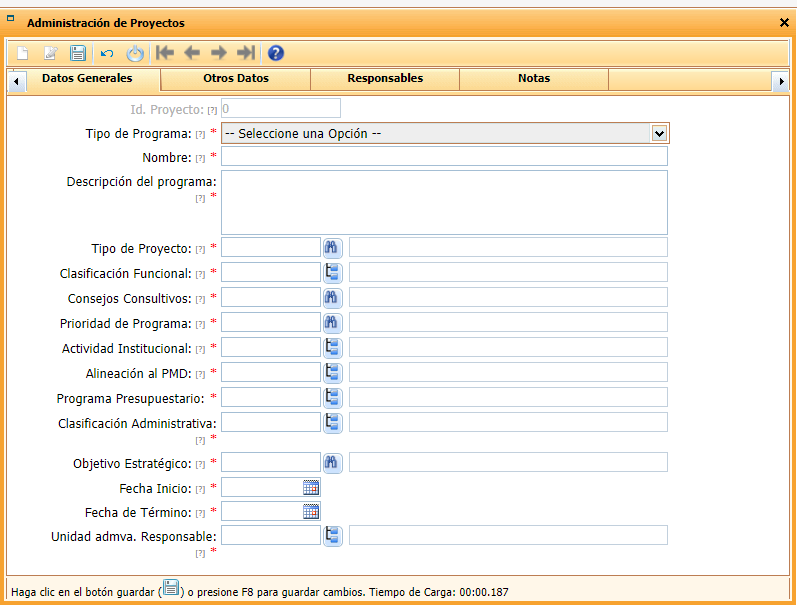 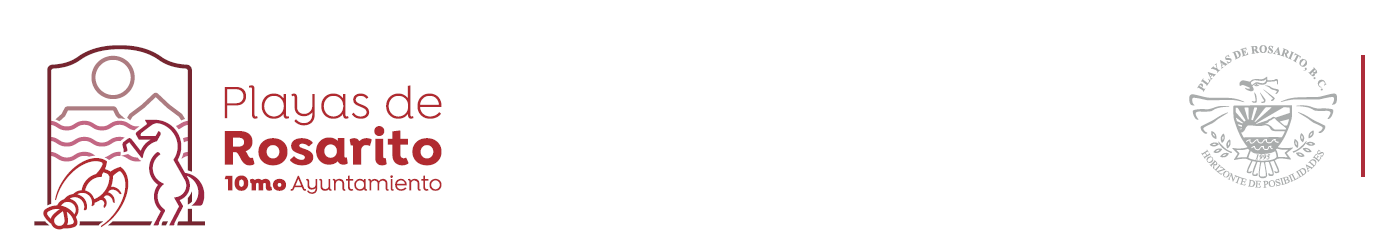 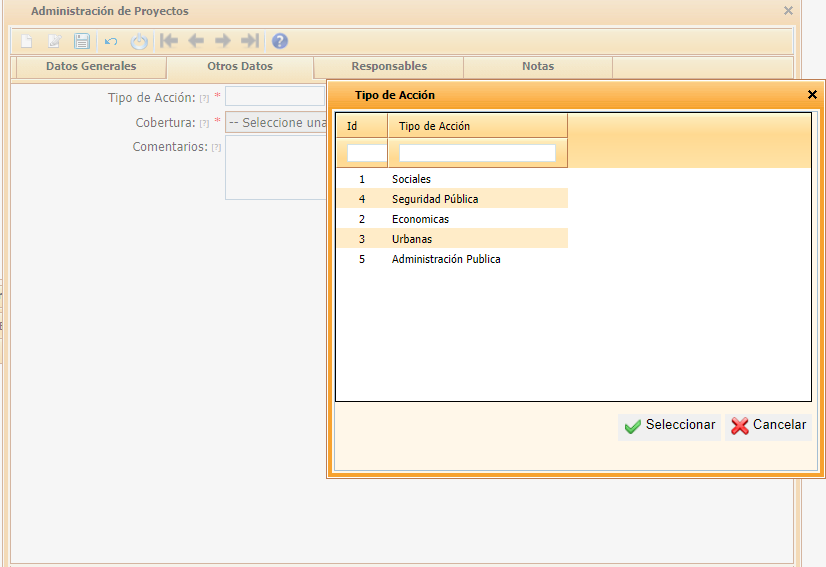 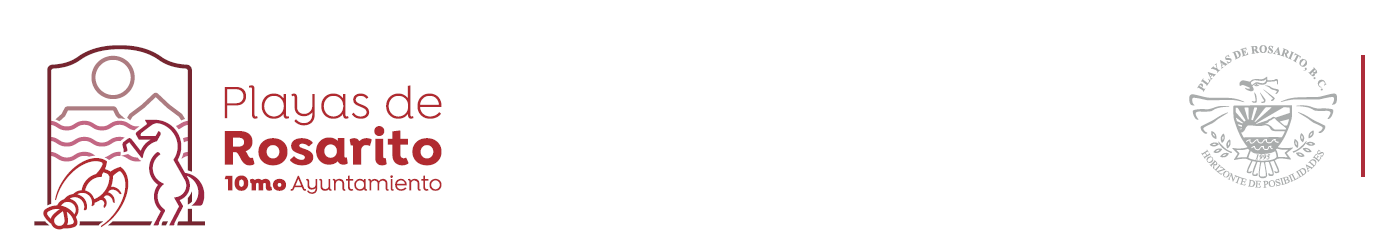 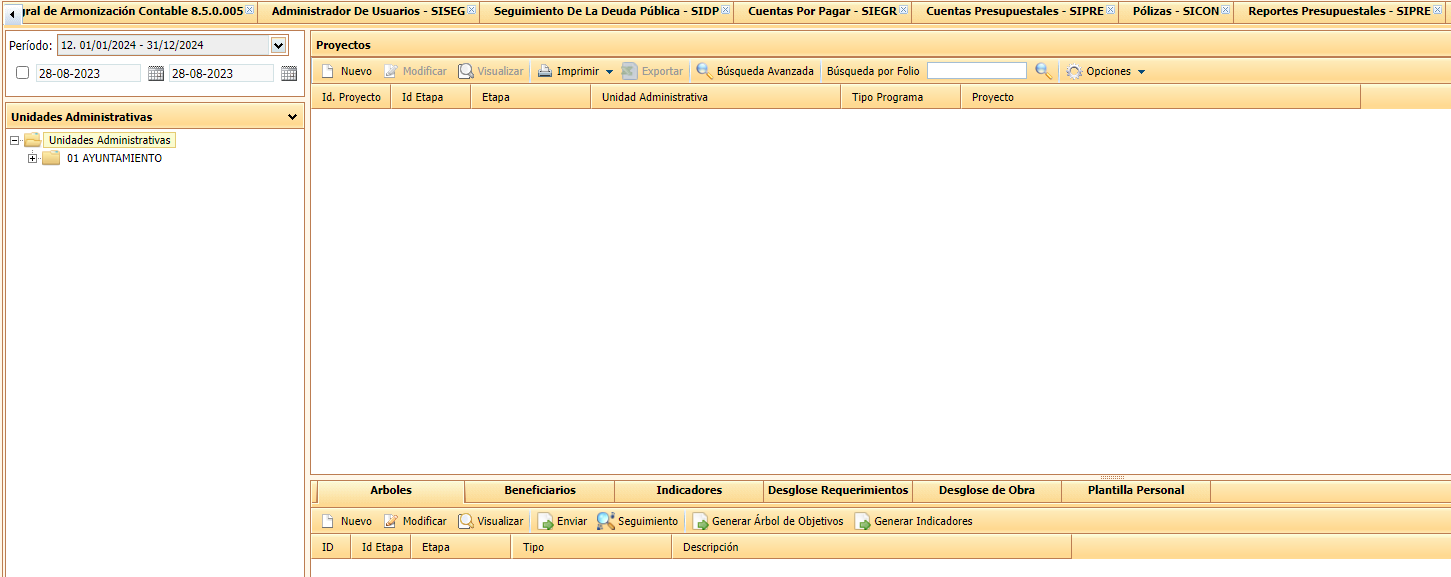 METODOLOGIA DEL MARCO LOGICO
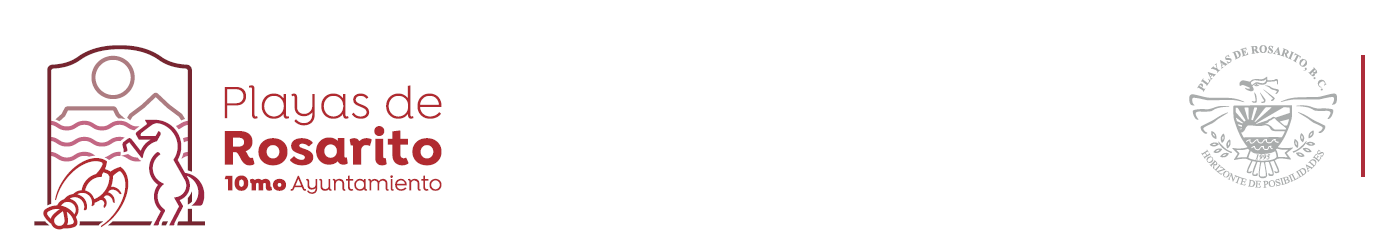 METODOLOGÍA DEL 
MARCO LÓGICO

TESORERÍA MUNICIPAL
PROGRAMACIÓN Y PRESUPUESTOS
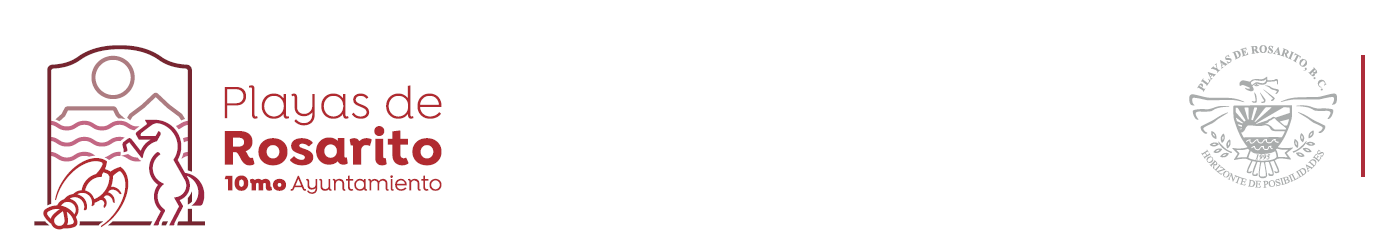 ¿Qué es la Metodología del Marco Lógico?(MML)
La Metodología del Marco Lógico es una herramienta de planeación basada en la estructuración y solución de problemas, que facilita el proceso de conceptualización, diseño ejecución y evaluación de proyectos. Es un instrumento de gestión de programas y proyectos.
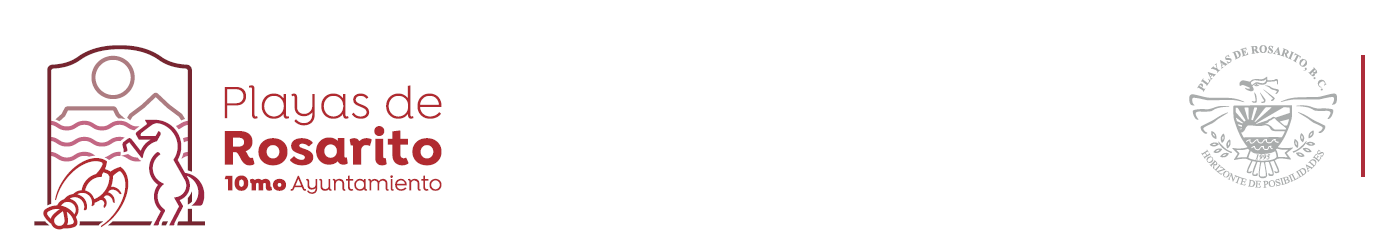 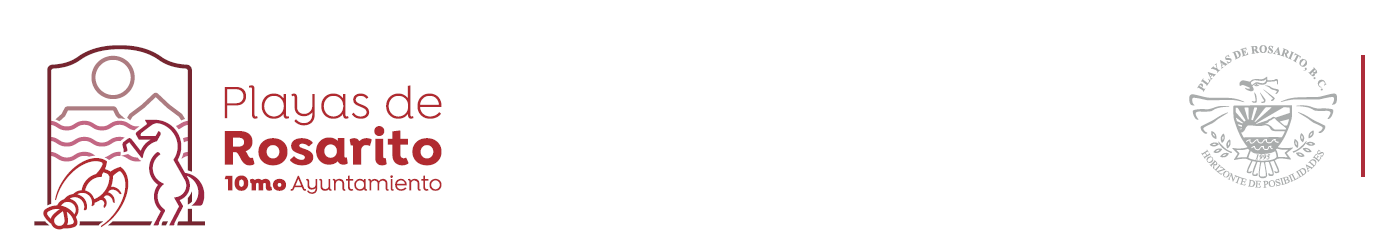 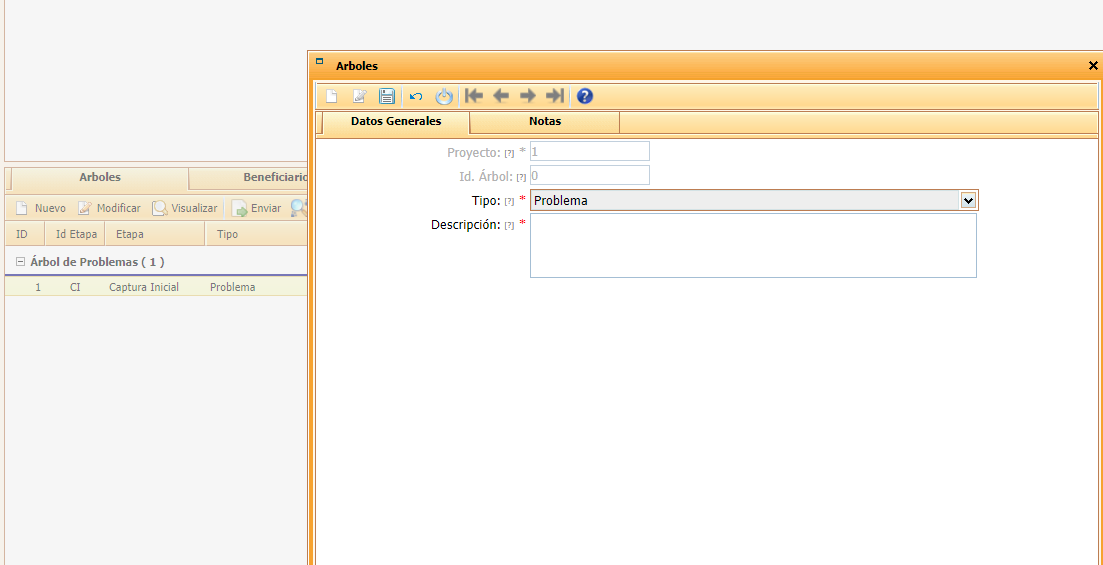 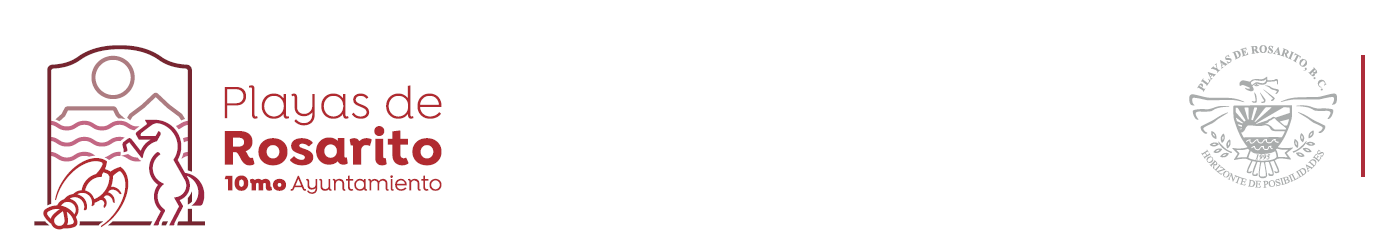 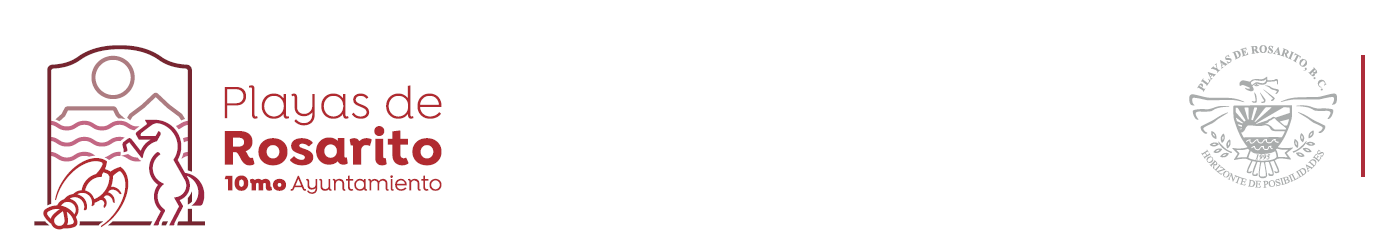 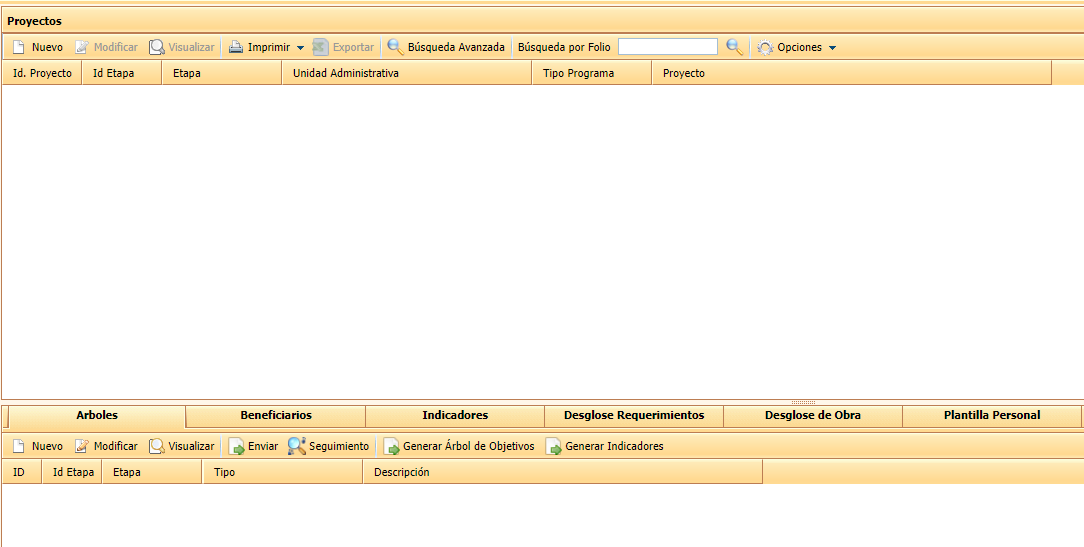 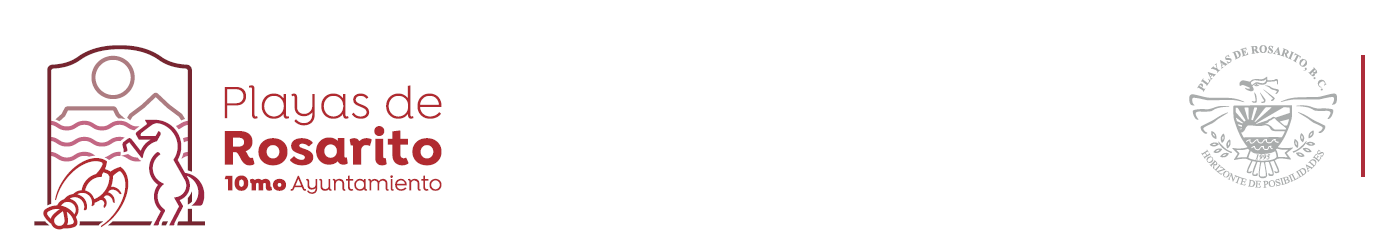 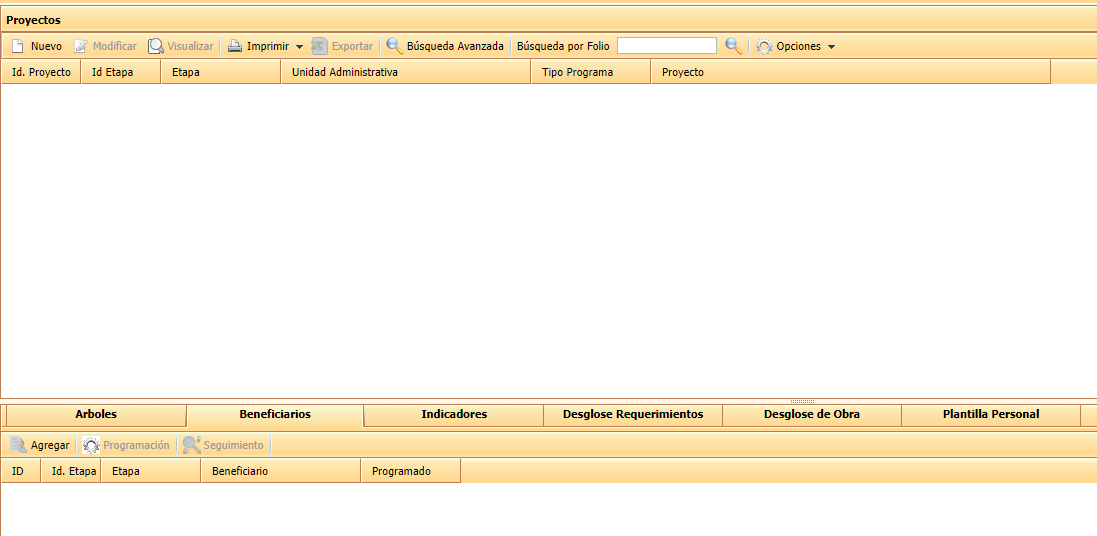 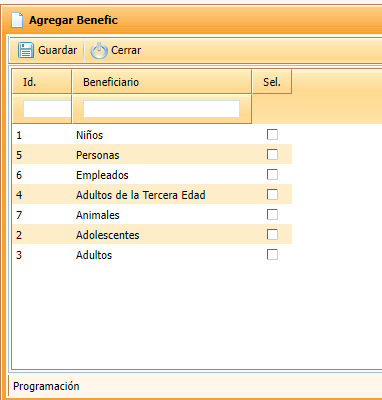 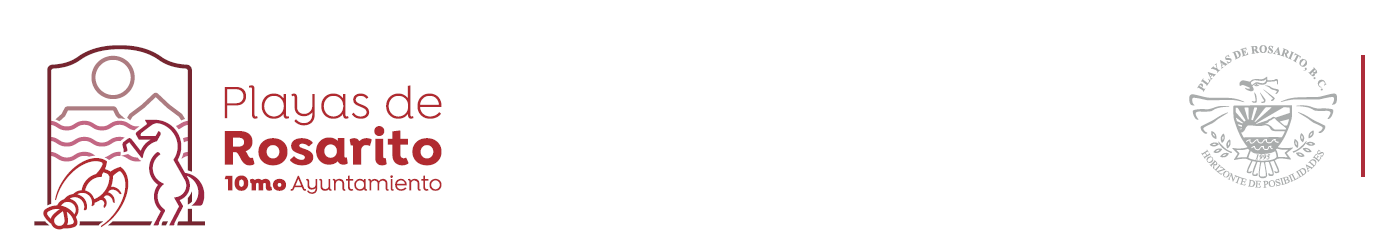 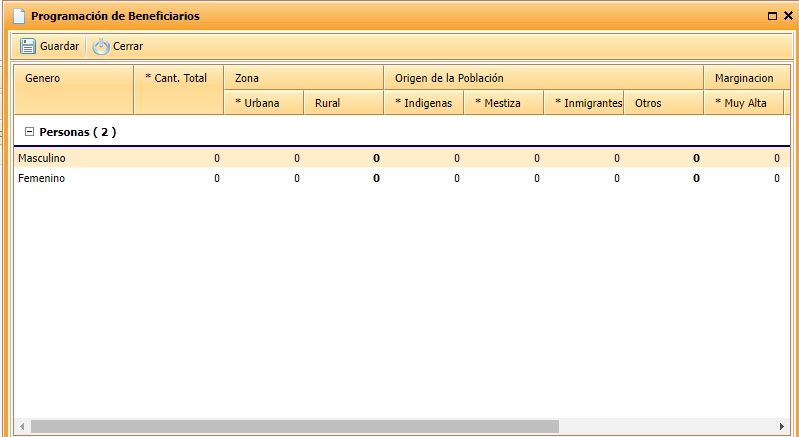 POBLACION TOTAL DE MUNICIPIO
126,890 

HOMBRES                       MUJERES
64,386                              62,504


*Información al 2020 (Fuente: INEGI)
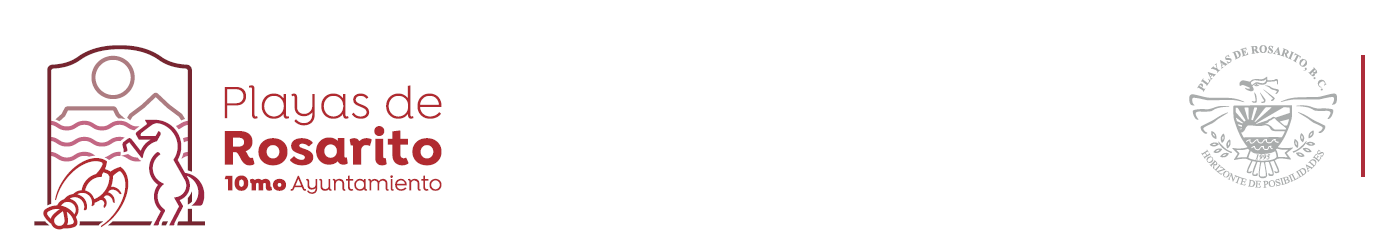 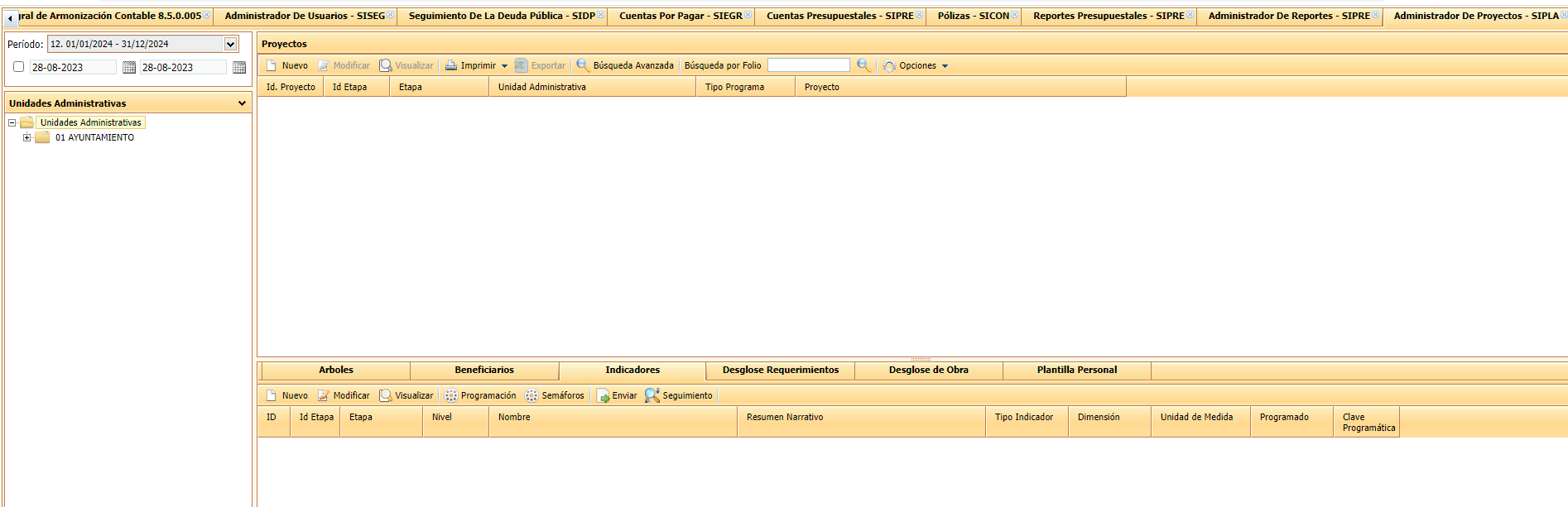 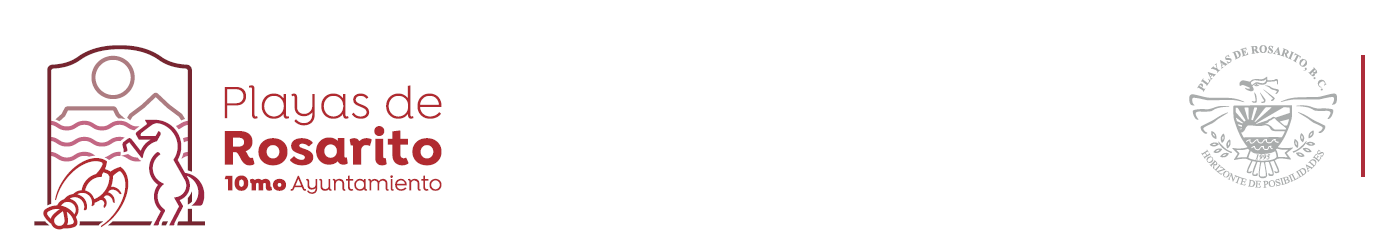 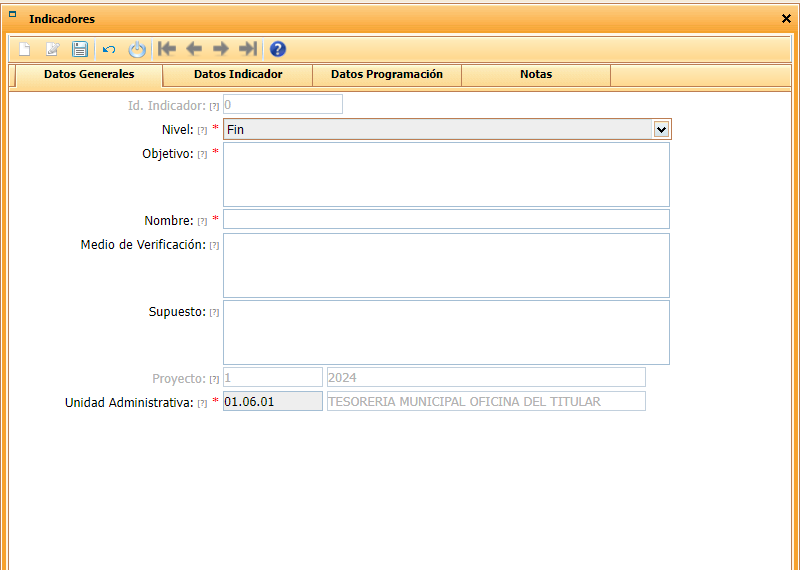 ¿Qué? + MEDIANTE+ ¿Cómo?
Publicaciones, Informes,Minutas, etc
Lo que quieres para que se cumpla tu objetivo
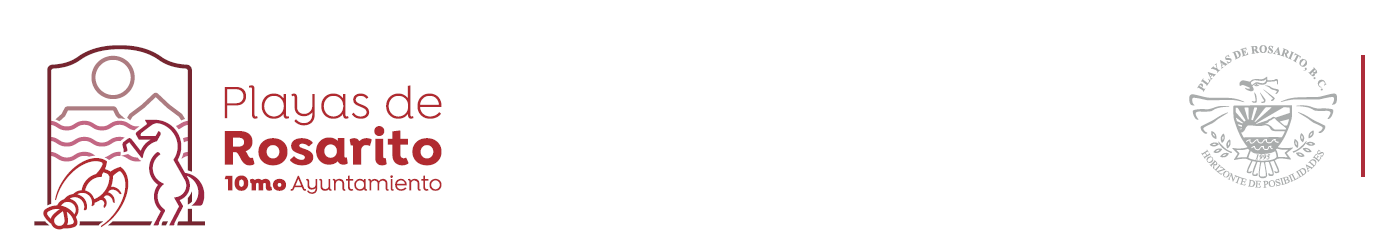 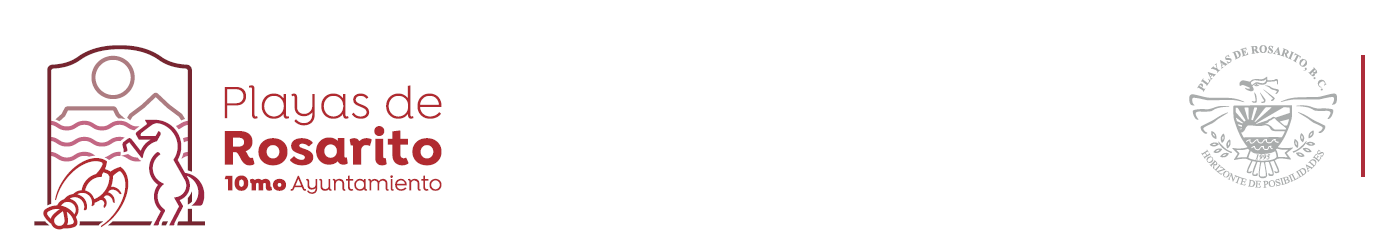 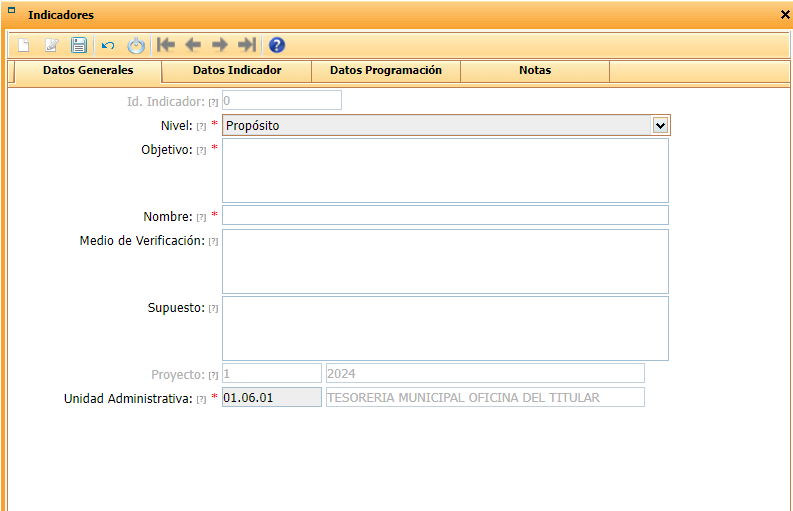 SUJETO+ VERBO+ COMPLEMENTO
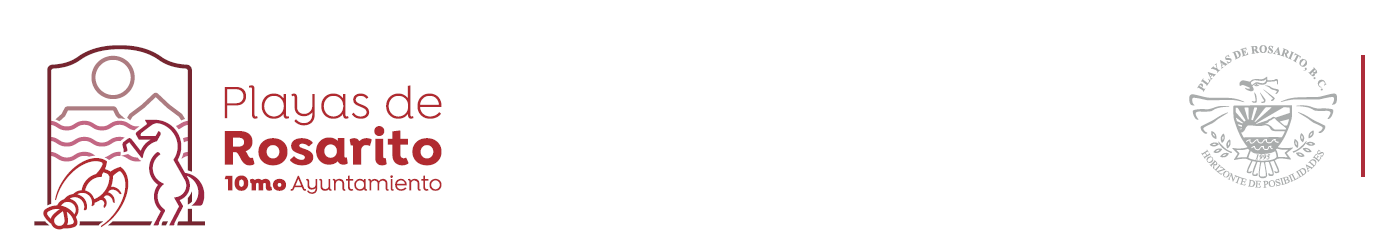 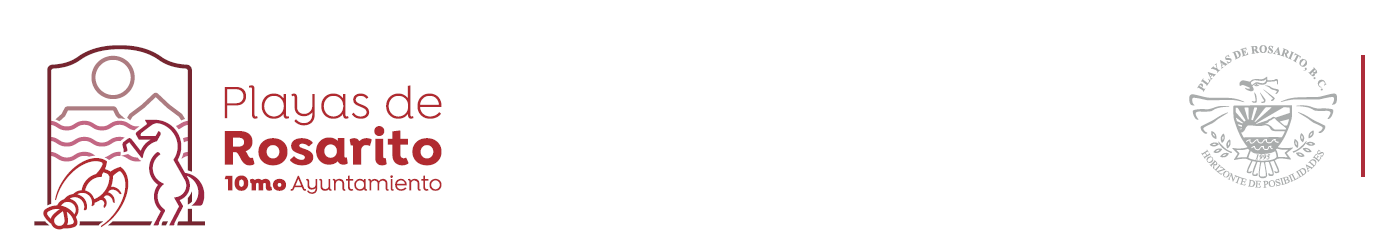 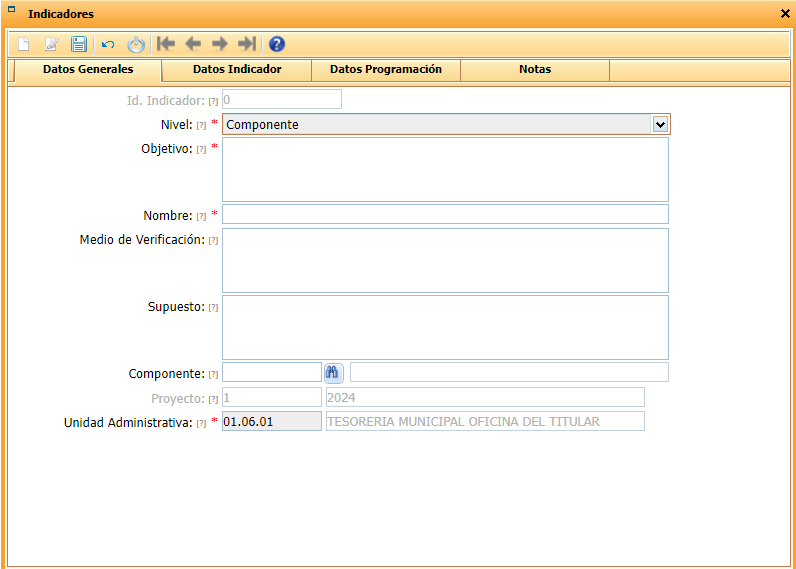 Producto Terminado+ Verbo en Participativo
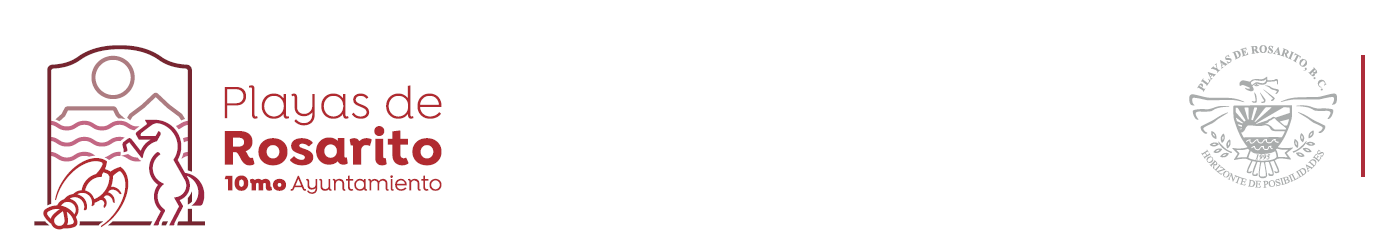 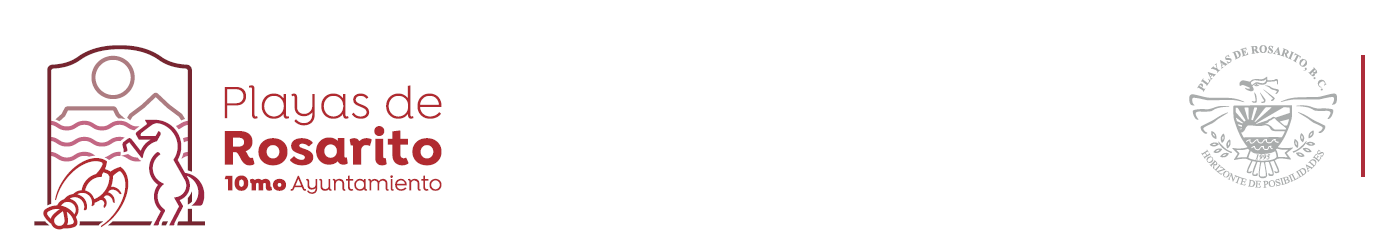 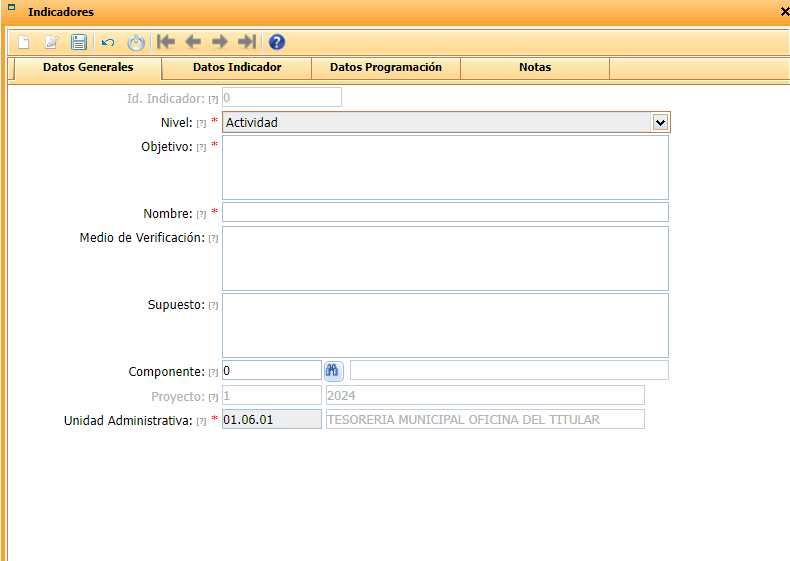 Sustantivo Derivado de un Verbo+ Complemento
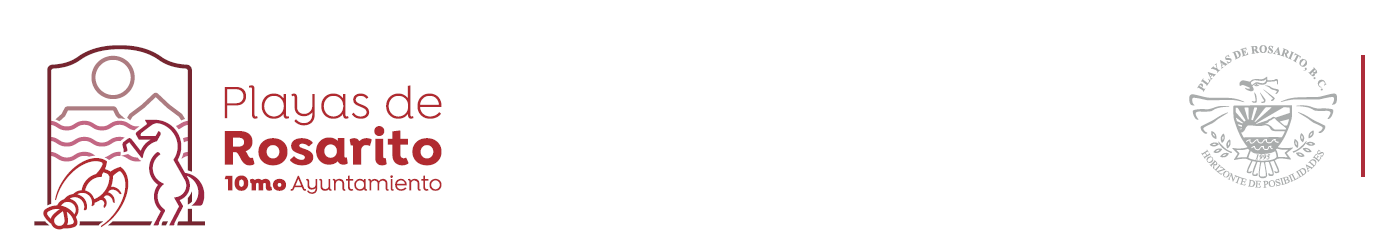 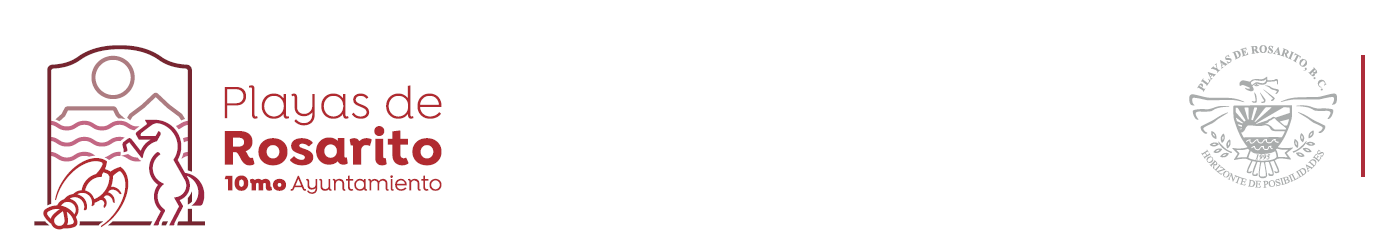 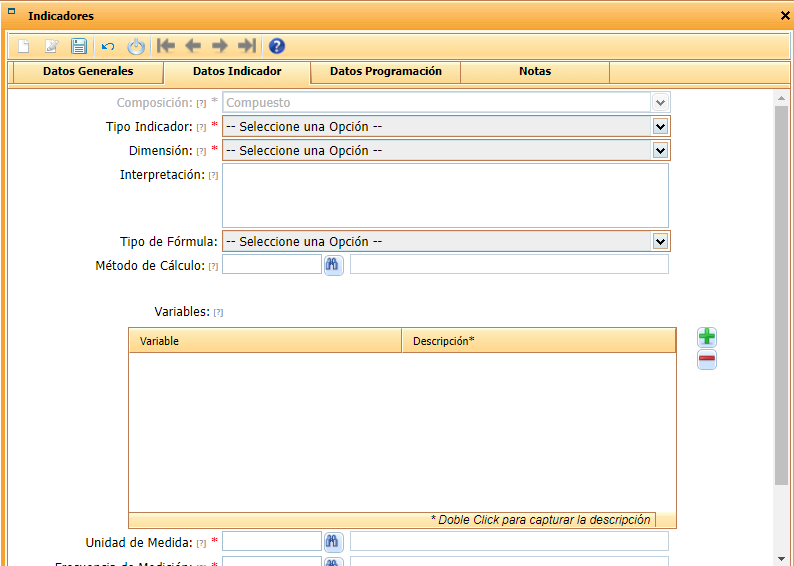 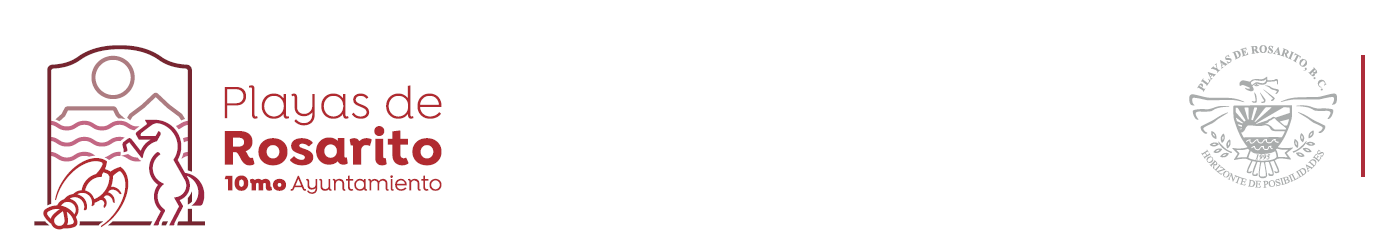 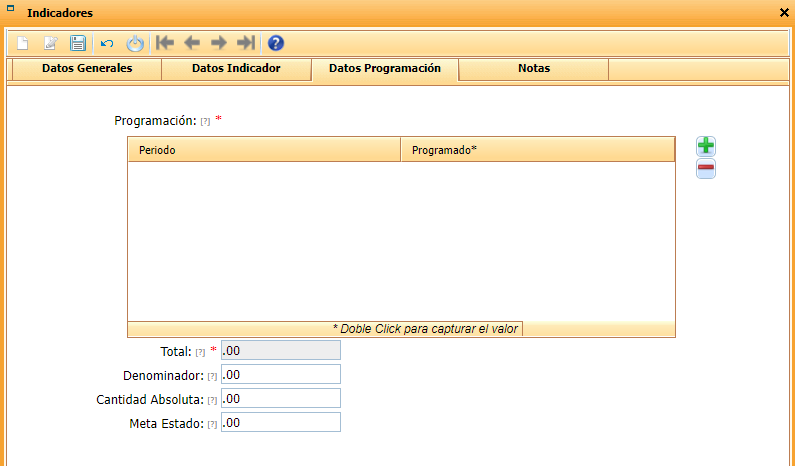 SE PROGRAMAN ANUAL
ES DECIR AL CUARTO TRIMESTRE
FIN Y PROPOSITO
COMPONENTE Y ACTIVIDADES
LA PROGRAMACION PUEDE SER EN CUALQUIER TRIMESTRE
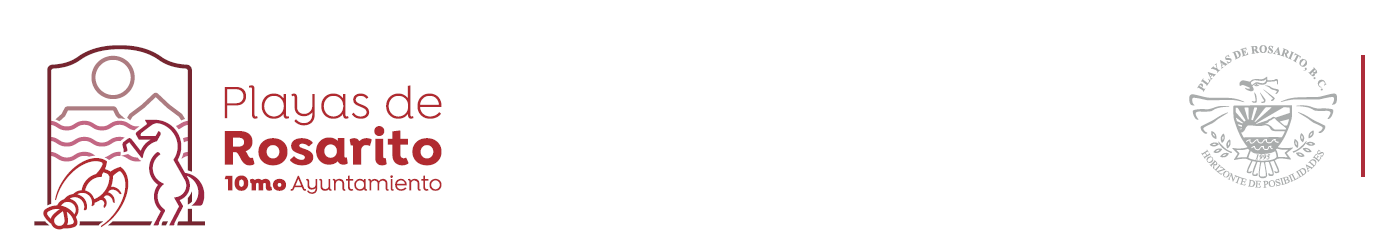 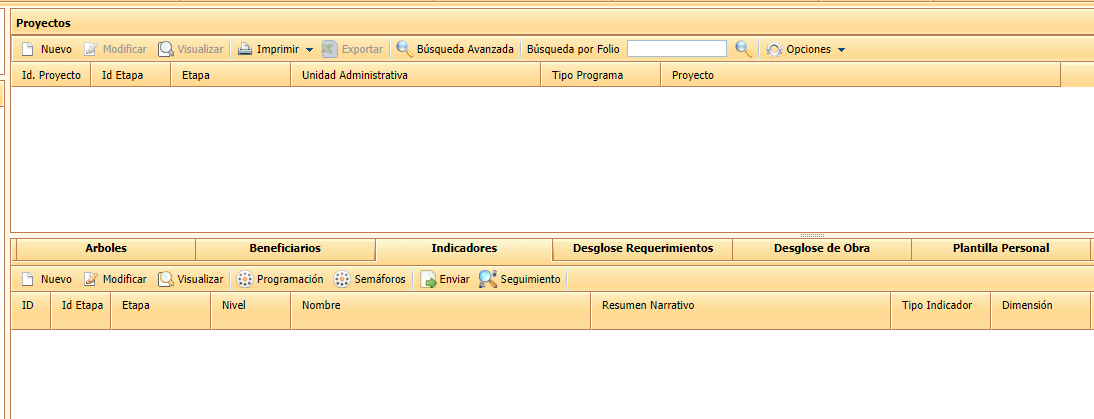 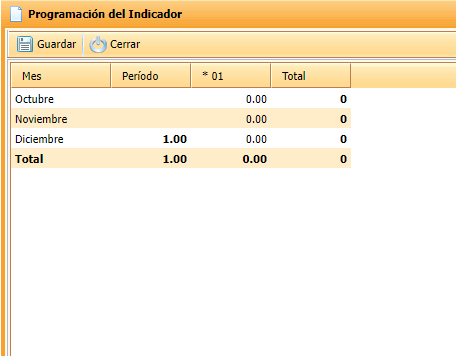 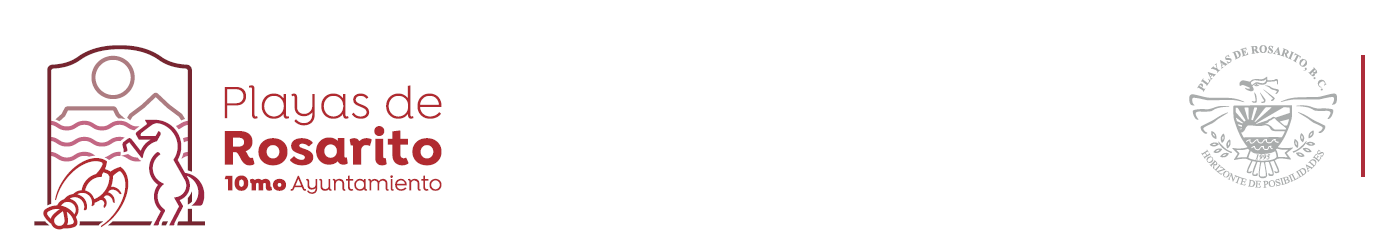 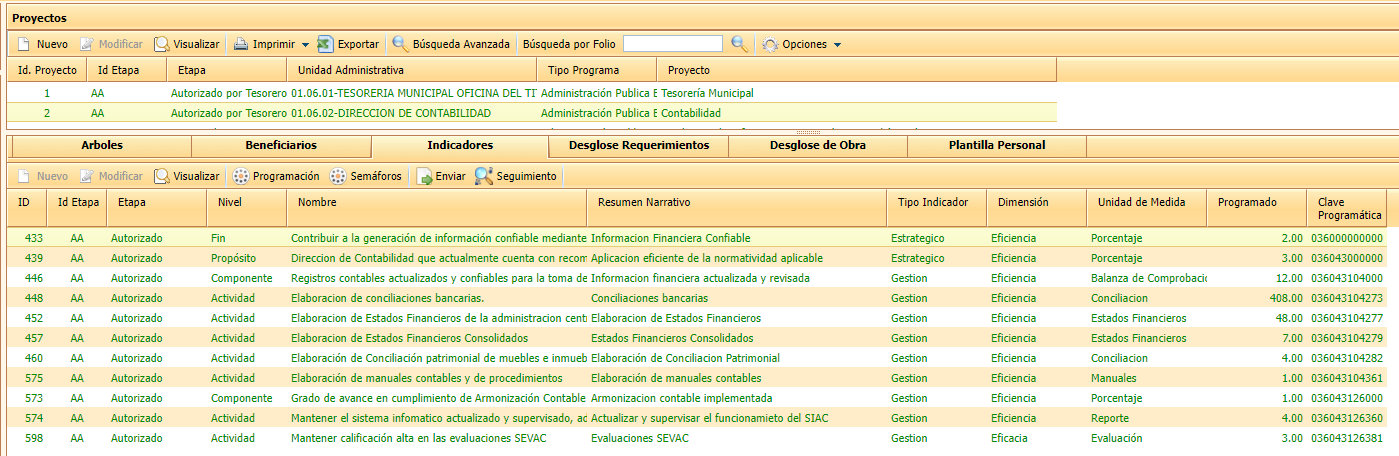 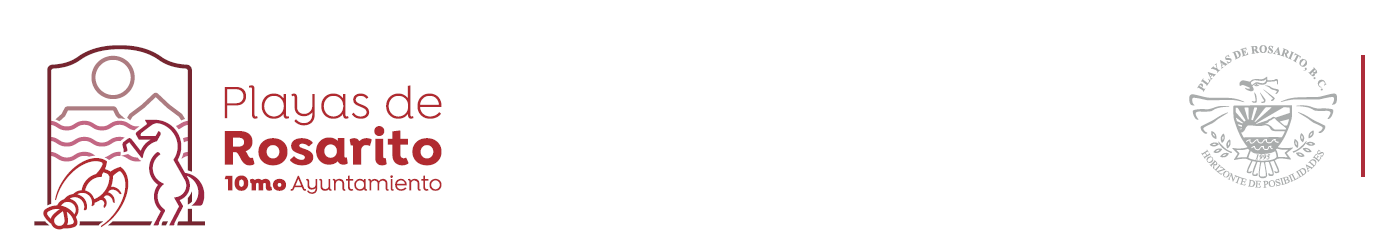 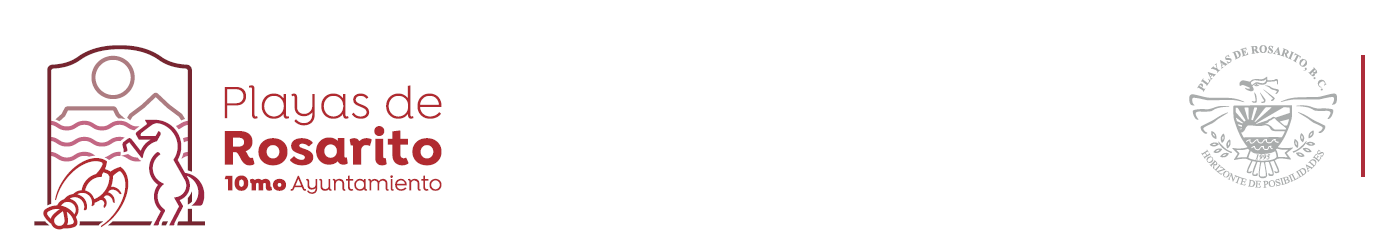 Enlace a los Manuales correspondientes, para Elaboración de POA´S 2025
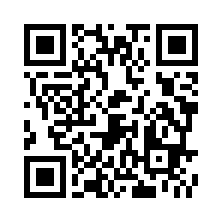 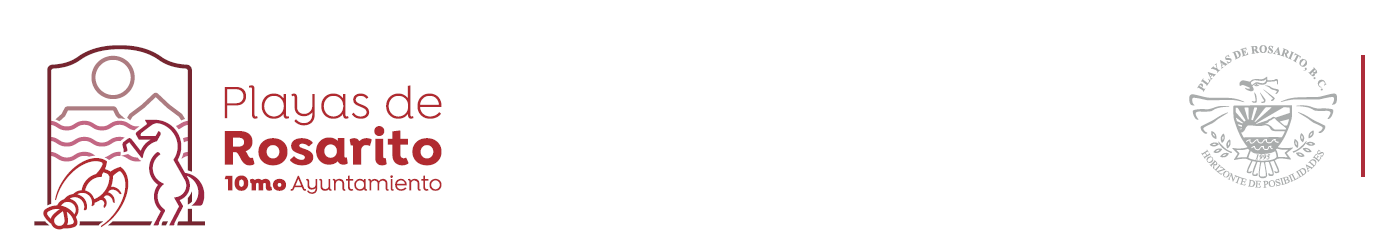 X AYUNTAMIENTO DE PLAYAS DE ROSARITO
TESORERÍA MUNICIPAL
PROGRAMACIÓN Y PRESUPUESTOS 

¡Gracias!